PHYSICS NOTES
Review of Good Methodology
WHO IS THIS GUY?
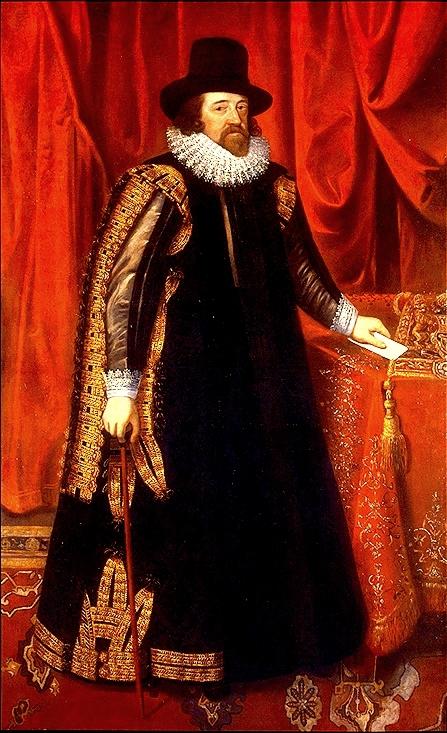 "If a man will begin with certainties, he shall end in doubts; but if he will be content to begin with doubts, he shall end in certainties." 
What do you think this means?
WHO IS THIS GUY?
Bacon (pictured) and Descartes formalized Science into a Methodology.  
However, many people have contributed to the SM over time.
Objectives
I can…
Recall the general steps of the SM
describe the criteria for good questions, hypotheses, tests, results, and conclusions.
describe the different types of testing methods
apply ST to the Scientific Method.
REMEMBER
Problem  Hypothesis  Testing  Results  Conclusion  
Problem or question:  what do you want to know, what problem do you want to solve, or what decision do you need to make

A stated problem provides focus and structure for the remaining steps of the scientific method
REMEMBER
Problems must:
Be researchable – can be investigated via data collection and analysis 
Within the limitations of science
Dealing with the physical universe
Dealing with issues that are not philosophical or ethical in nature
Be meaningful – leads to reliable knowledge that has application
REMEMEBER
Problem  Hypothesis  Testing  Results  Conclusion  

Hypothesis:  a statement that is a prediction of research findings or supposed description of some relationship between variables

Hypothesis must:
Be based on sound logic and consistent with previous theories 
Be a brief and clear statement  
Cleary state relationships between variables
Testable within a reasonable time frame
You Should Also Know…
Some Types of Hypotheses
Inductive hypothesis: comes from previous observation (footprints example)
Deductive hypothesis:  derived from previous theories (most HS labs) 
Null hypothesis:  states there is no relationship between variables (always want to disprove)*** will always use this.
REMEMBER
Problem  Hypothesis  Testing  Results  Conclusion  

Testing: List of all materials and explanation of the procedures that were used to carryout the tests.  A list of statistical methods and equations used is also appropriate.

Testing must:
Be Repeatable
Steps must be clear and sequential 
Be Valid
This means that the test is measuring what it is supposed to measure
Be Reliable 
This means that people who perform the test should get similar results
YOU SHOULD ALSO KNOW...
Quantitative Testing – uses numerical data, addresses very specific questions, all methods developed before you do the research
Types
Causal Comparative Method
Correlation Method 
Experimental Method
You Should Also Know…
Causal Comparative Method – researcher attempts to determine cause, or reason for existing differences or circumstances

Start with effect and works toward cause
Compares averages between groups to see if there is a difference 
Ex: average height between ethnic groups
Uses statistical test to determine if event appears in one group more than others 
Ex:  the overweight group of individuals has a high frequency of heart disease.
You Should Also Know…
Correlation Method – involves collecting data to determine whether or to what degree a relationship exists (i.e relationship between variables). 
Degree of relatedness is measured as the correlation coefficient (r)

Experimental Method – uses a control group and an experimental group
Only one variable is changed in the experimental group while the rest art controlled
Only method of testing that can establish cause
Uses statistical data (means, modes, SD, etc.)  to determine difference in groups
Used much more in the hard sciences (physics, chemistry)
YOU SHOULD ALSO KNOW…
Qualitative Methods – uses data collected from observation and personal narratives and analyzes it, usually takes a long time, methods developed during or even after research.
Types
Narrative Research Methods 
Ethnographic Research Methods
YOU SHOULD ALSO KNOW…
Narrative Research Methods – studies how different human beings experience the world around them 
Ex: Sociologists, Physiologist, etc.
 Ethnographic Research Methods – looks at cultural patterns and participants in a natural setting 
Ex:  Anthropologists, etc.
REMEMBER
Problem  Hypothesis  Testing  Results  Conclusion  

Results: An organized representation and description of what the data says.

Results must:
Be clearly described!
Must consider both accuracy and precision of measurements 
Have clearly labeled and easy to read charts, tables, graphs, etc.
REMEMBER
Problem  Hypothesis  Testing  Results  Conclusion  

Conclusion:  An explanation of what the data means.  

Conclusions must:
Tell whether the hypotheses were retained (tentatively accepted) or rejected.
Explain the evidence used to retain or reject the hypotheses (be empirical and Rational)
Identify and possibly justify any influencing factors and Suggest improvements and be open to other explanations (be skeptical)
Make possible generalizations or applications
Assessment
Can I…
Recall the general steps of the SM
I can describe the criteria for good questions, hypotheses, tests, results, and conclusions.
I can describe the different types of testing methods
I apply ST to the Scientific Method
I can start thinking about my independent lab.
REMEMBER
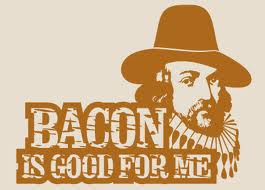